Les profils politiquesà l’élection présidentielle de 2022
Caractérisation selon la méthode de positionnement du Politest
Laurent Cald - 2021
Le profil politique de l’échantillon représentatifRépartition des positionnements des 1648 personnes retenues dans l’échantillon représentatif
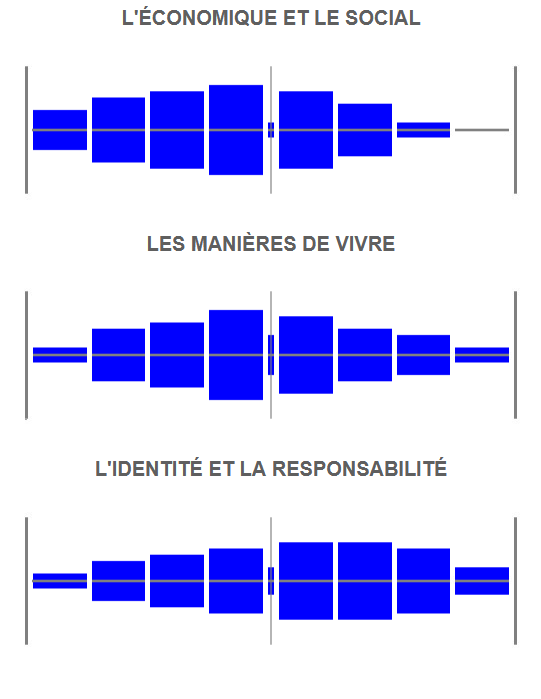 2
Le profil politique de l’échantillon représentatifRépartition des positionnements des 1648 personnes retenues dans l’échantillon représentatif
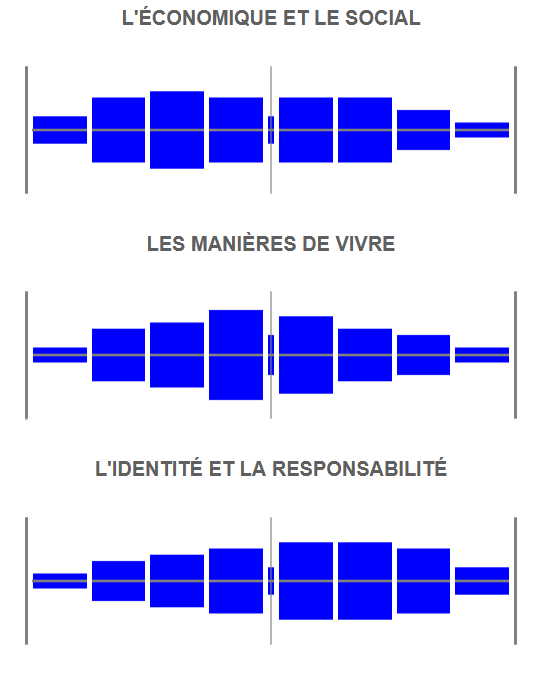 3
Le profil politique de l’échantillon représentatifRépartition des positionnements selon les tranches d’âges
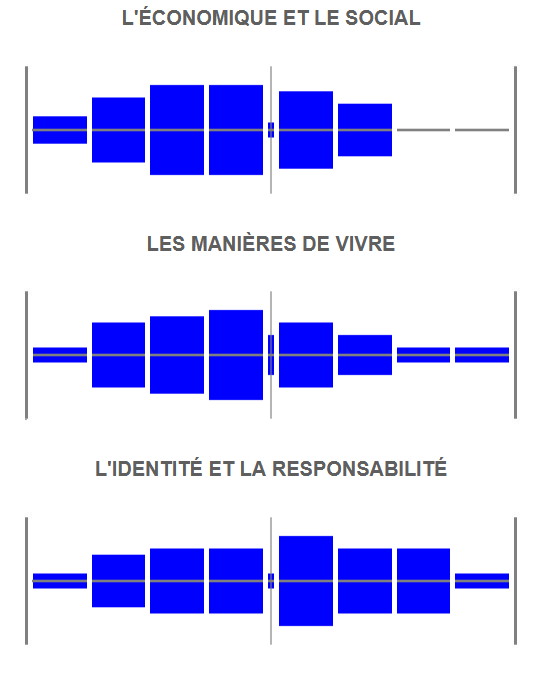 4
Le profil politique de l’échantillon représentatifRépartition des positionnements selon les tranches d’âges
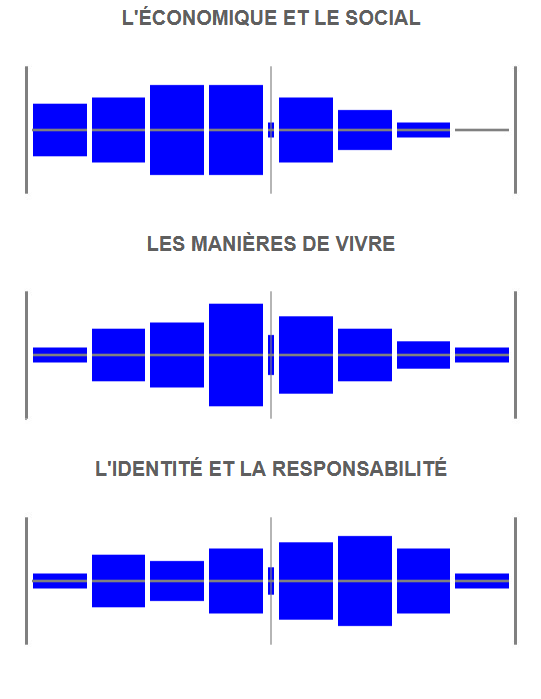 5
Le profil politique de l’échantillon représentatifRépartition des positionnements selon les tranches d’âges
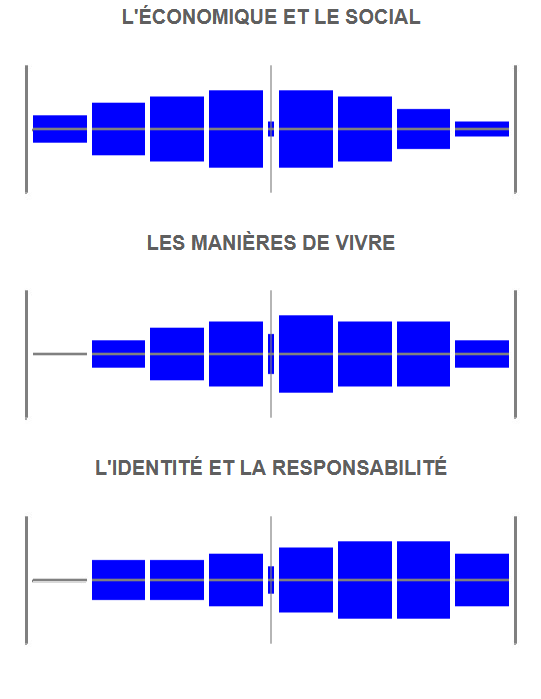 6
Les profils selon les tendances gauche - droiteProfils de gauche, du centre et de droite
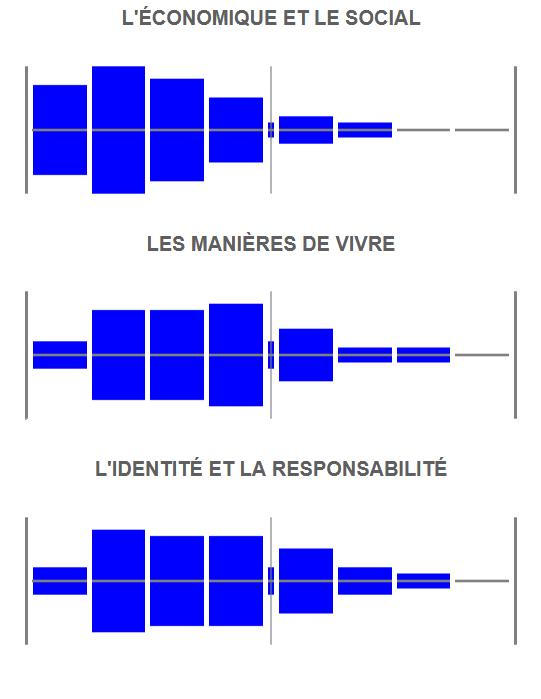 7
Les profils selon les tendances gauche - droiteProfils de gauche, du centre et de droite
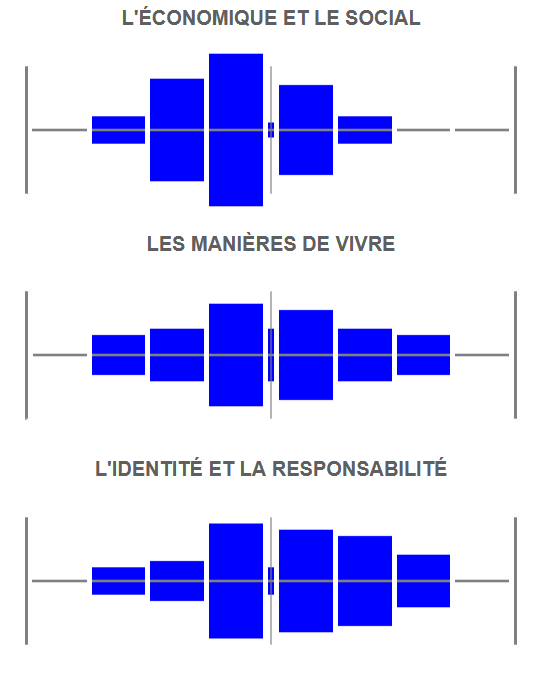 8
Les profils selon les tendances gauche - droiteProfils de gauche, du centre et de droite
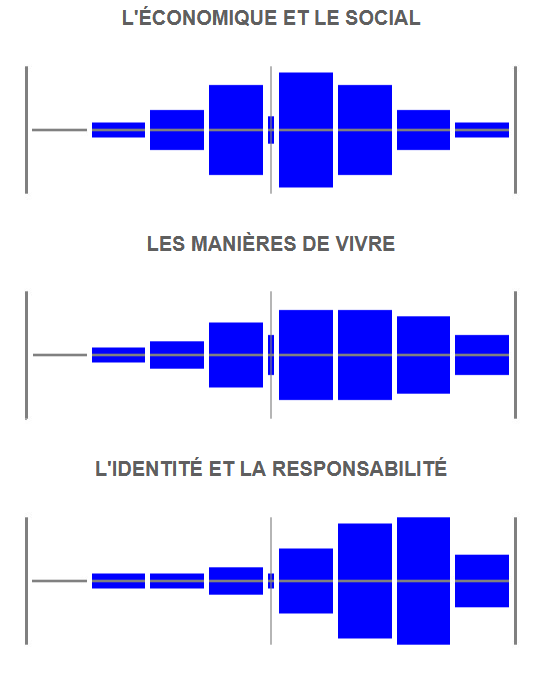 9
Les profils selon les tendances gauche - droiteProfils de gauche, du centre et de droite
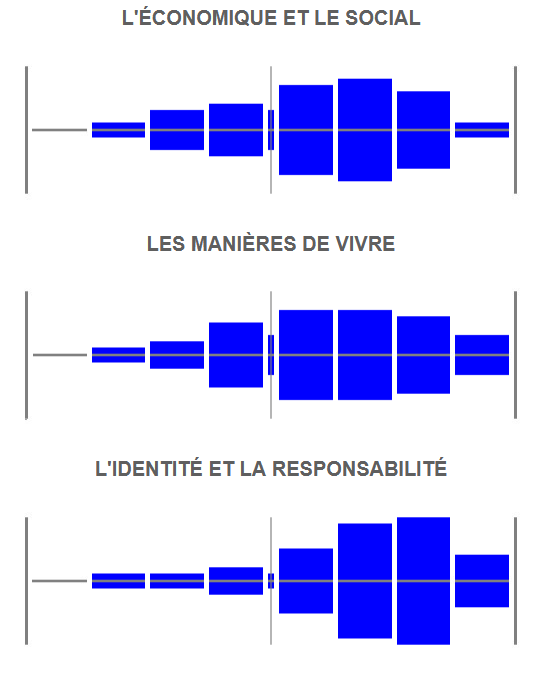 10
Les profils selon les tendances gauche - droiteProfils de gauche, du centre et de droite
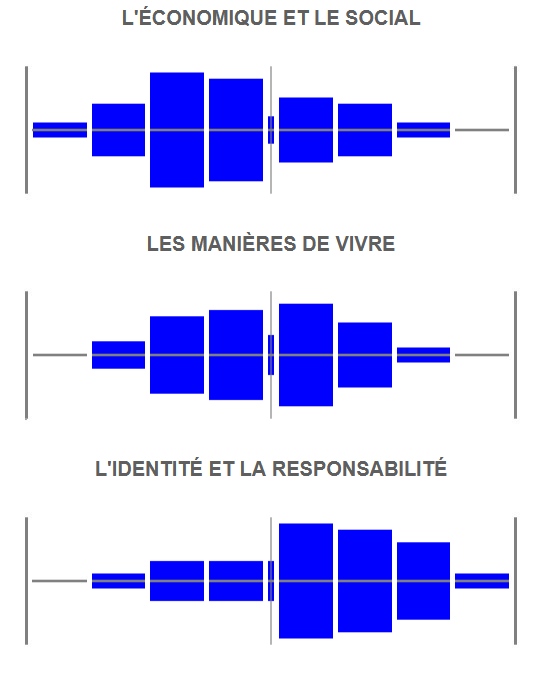 11
Les profils selon les tendances gauche - droiteProfils de gauche, du centre et de droite
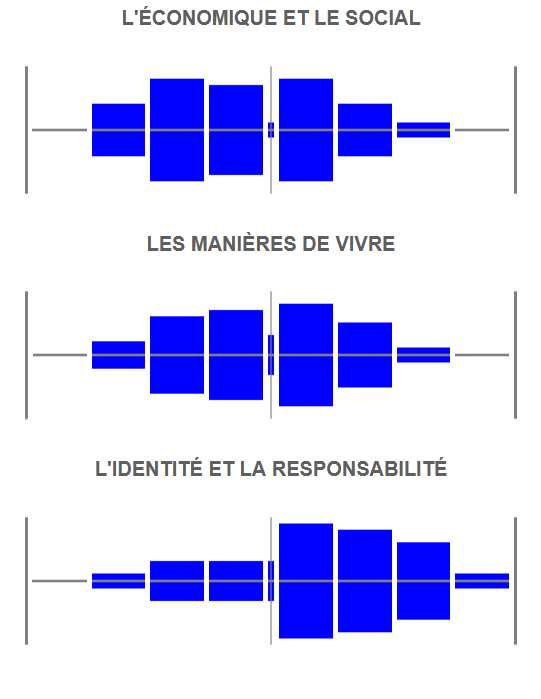 12
Les profils selon les tendances gauche - droiteProfils au sein de la gauche
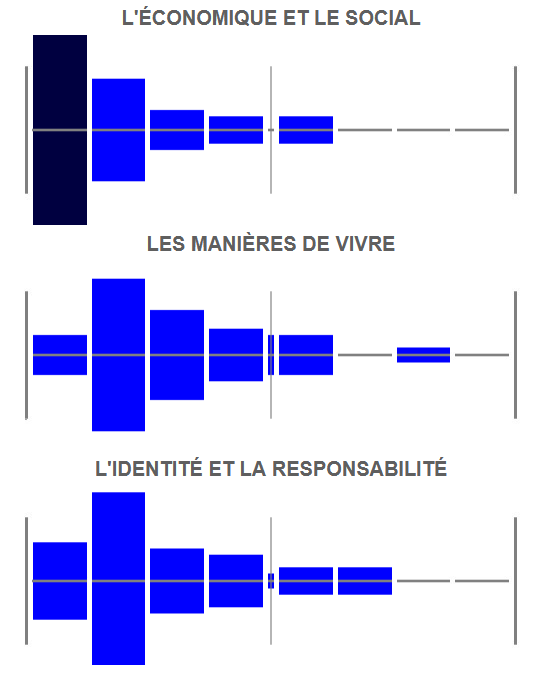 13
Les profils selon les tendances gauche - droiteProfils au sein de la gauche
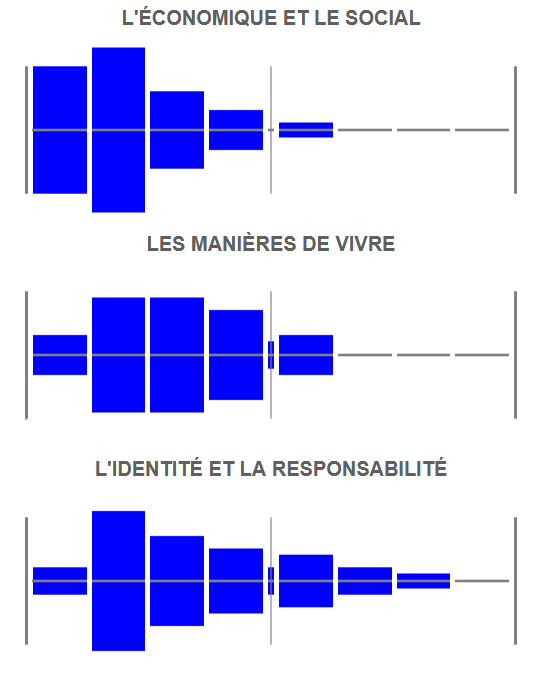 14
Les profils selon les tendances gauche - droiteProfils au sein de la gauche
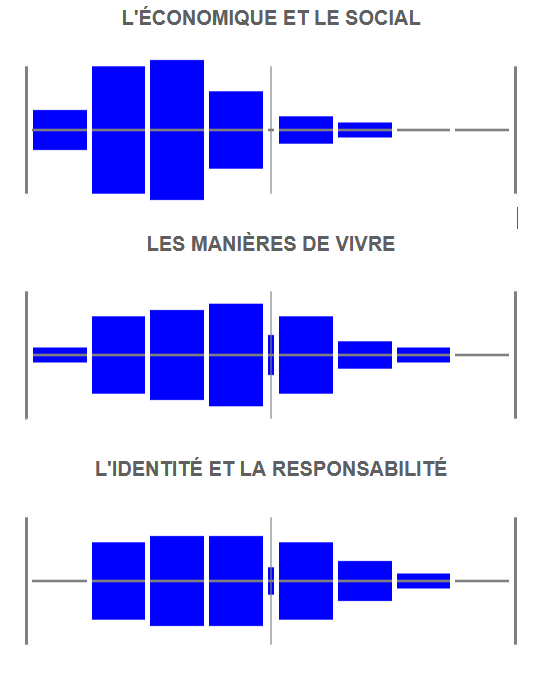 15
Les profils selon les tendances gauche - droiteProfils au sein de la gauche
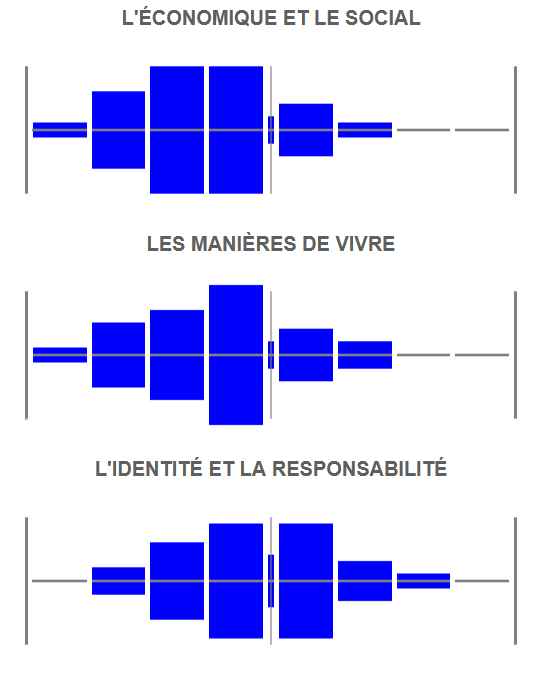 16
Les profils selon les tendances gauche - droiteProfils du centre
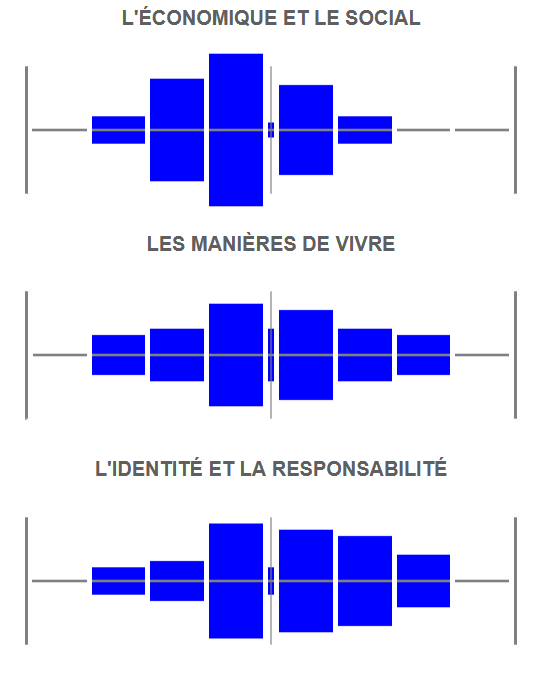 17
Les profils selon les tendances gauche - droiteProfils au sein de la droite
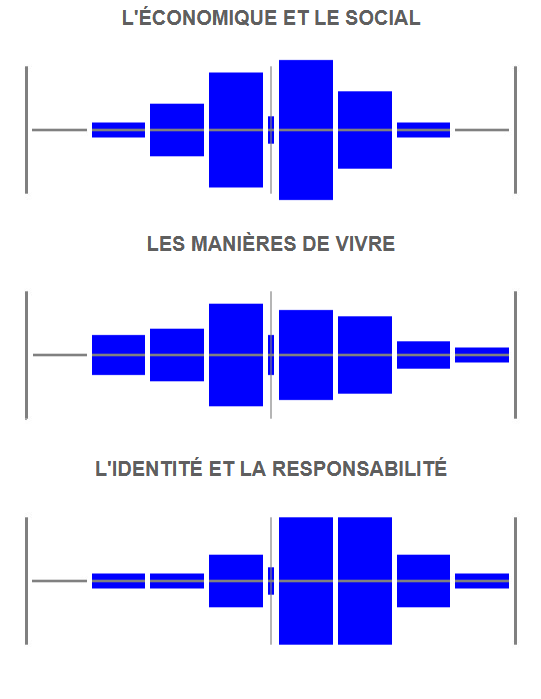 18
Les profils selon les tendances gauche - droiteProfils au sein de la droite
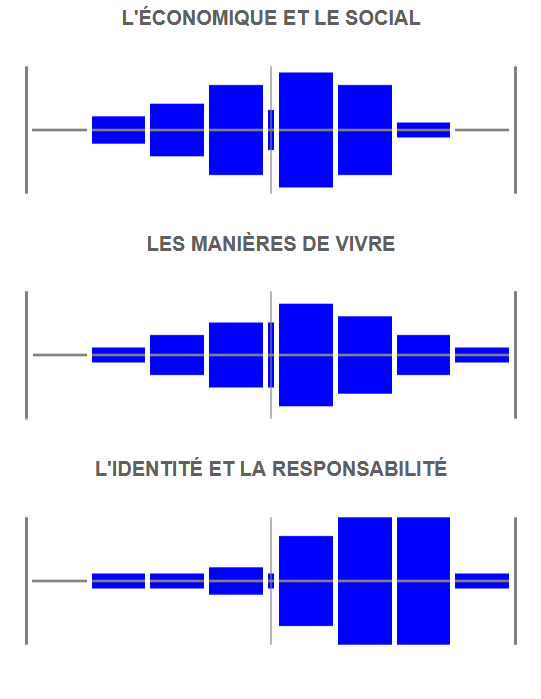 19
Les profils selon les tendances gauche - droiteProfils au sein de la droite
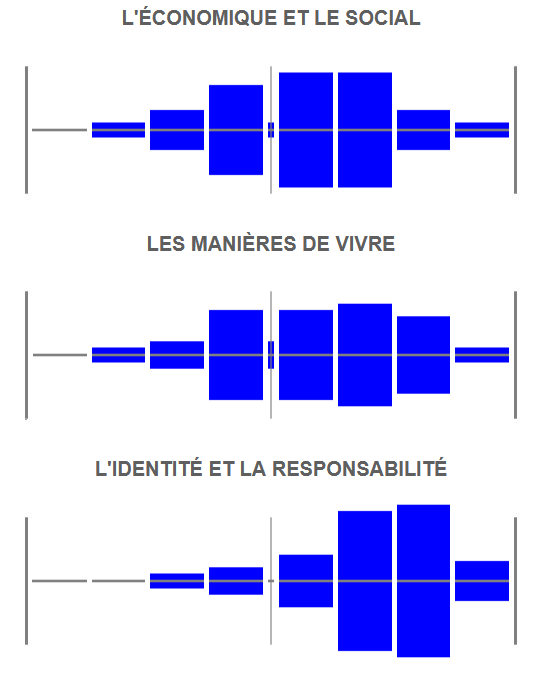 20
Les profils selon les tendances gauche - droiteProfils au sein de la droite
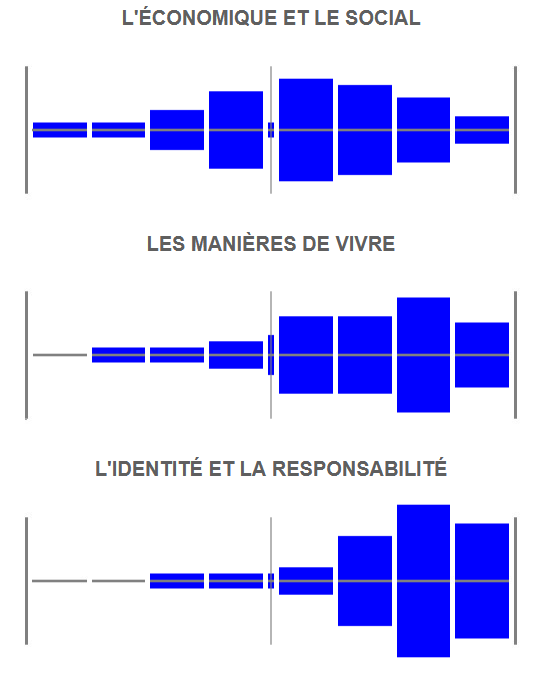 21
Les profils selon les tendances gauche - droiteProfils au sein de la droite
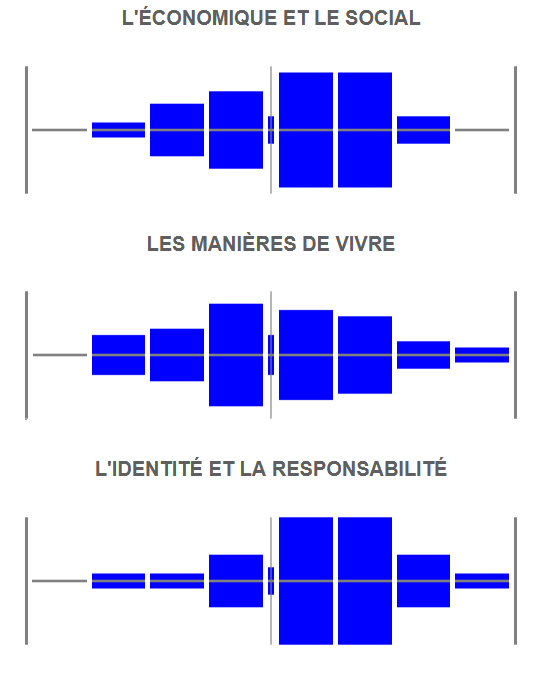 22
Les profils selon les tendances gauche - droiteProfils au sein de la droite
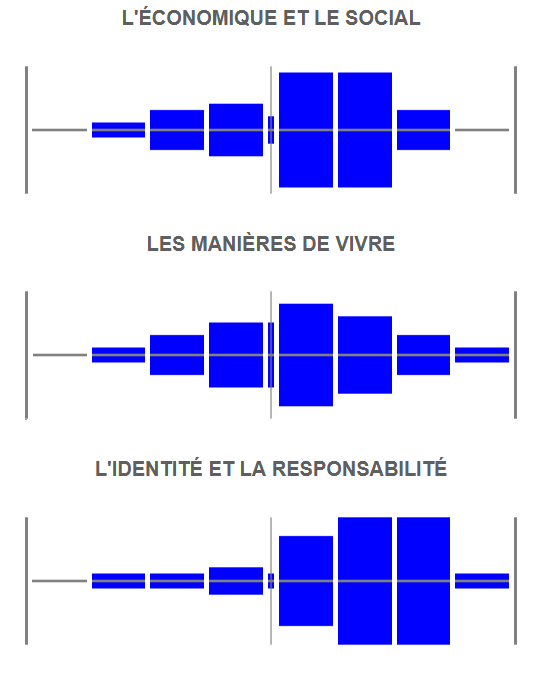 23
Les profils selon les tendances gauche - droiteProfils au sein de la droite
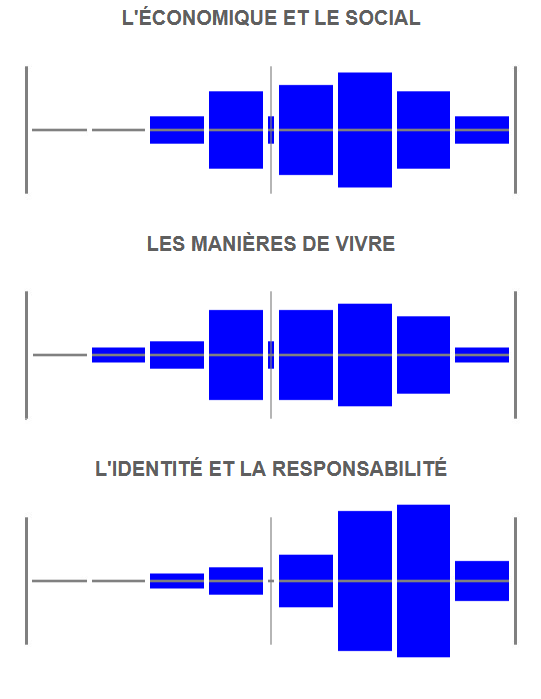 24
Les profils selon les tendances gauche - droiteProfils au sein de la droite
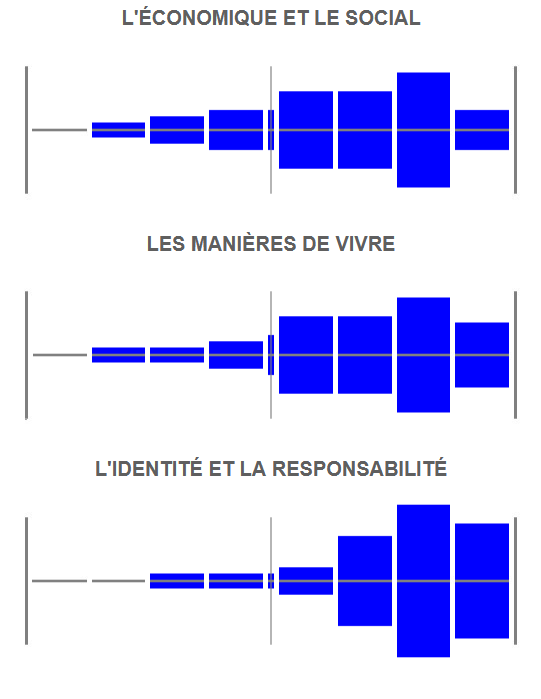 25
Les profils politiques selon la proximité avec les partis
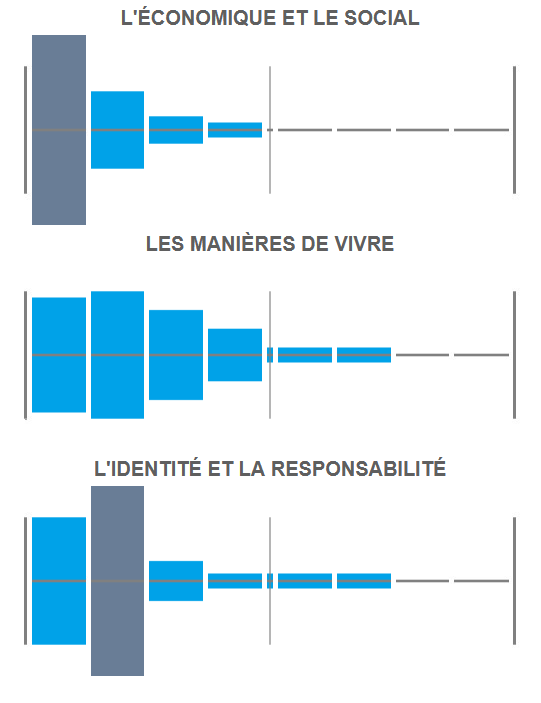 26
Les profils politiques selon la proximité avec les partis
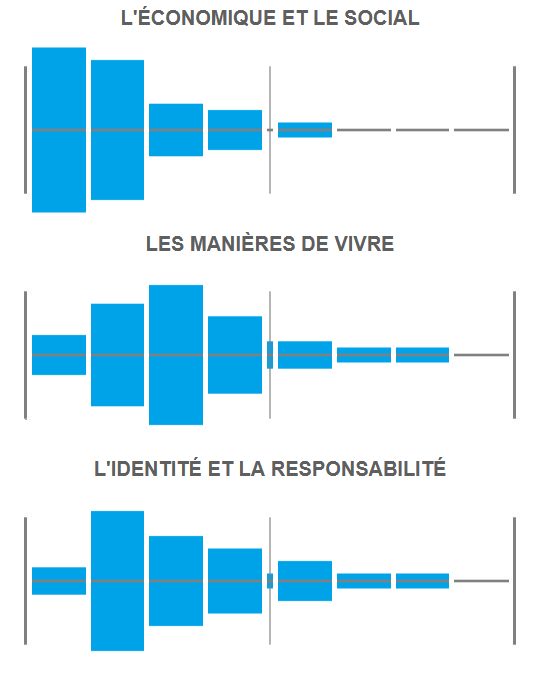 27
Les profils politiques selon la proximité avec les partis
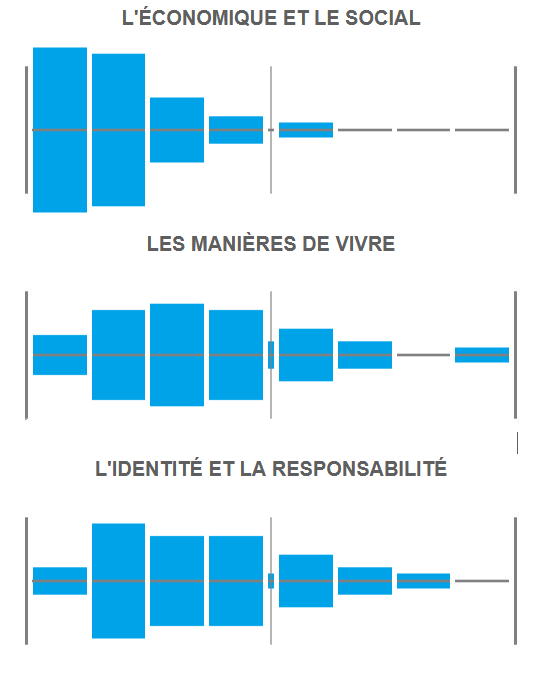 28
Les profils politiques selon la proximité avec les partis
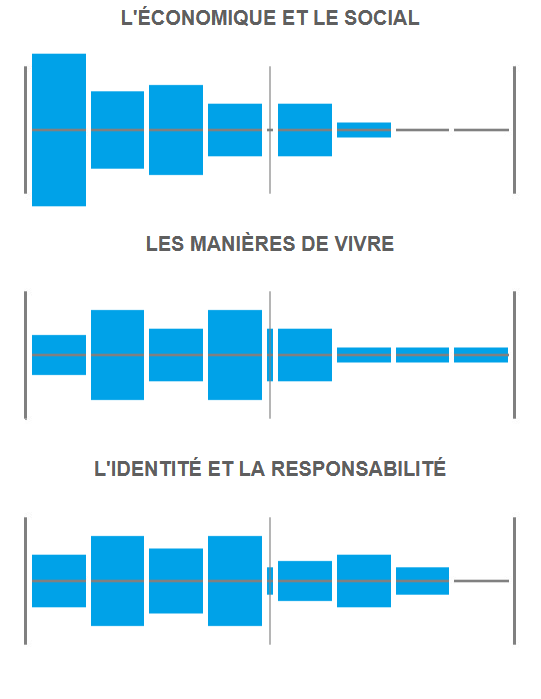 29
Les profils politiques selon la proximité avec les partis
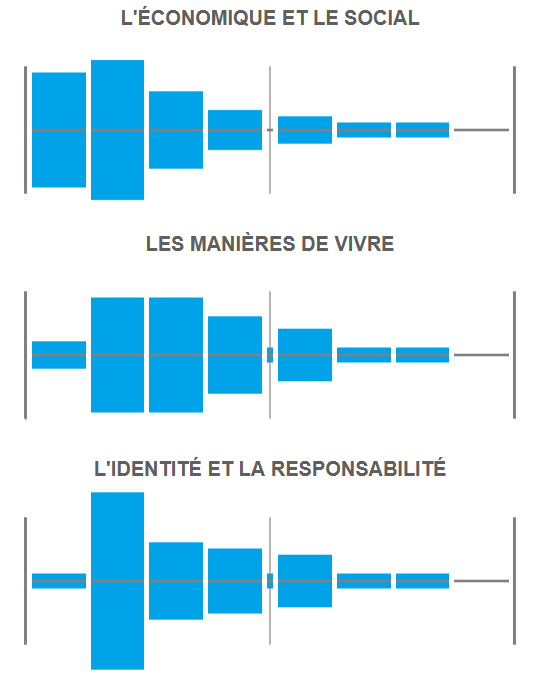 30
Les profils politiques selon la proximité avec les partis
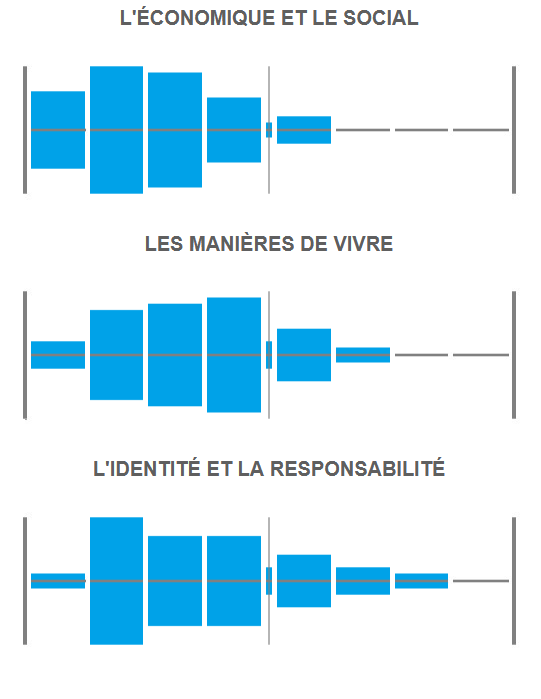 31
Les profils politiques selon la proximité avec les partis
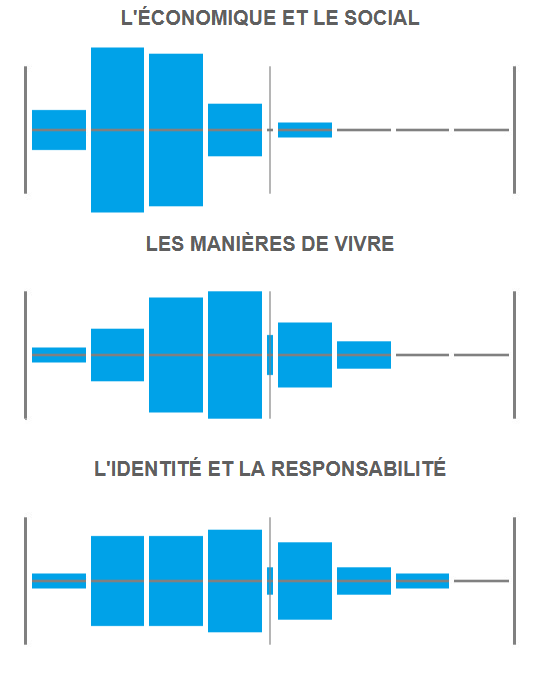 32
Les profils politiques selon la proximité avec les partis
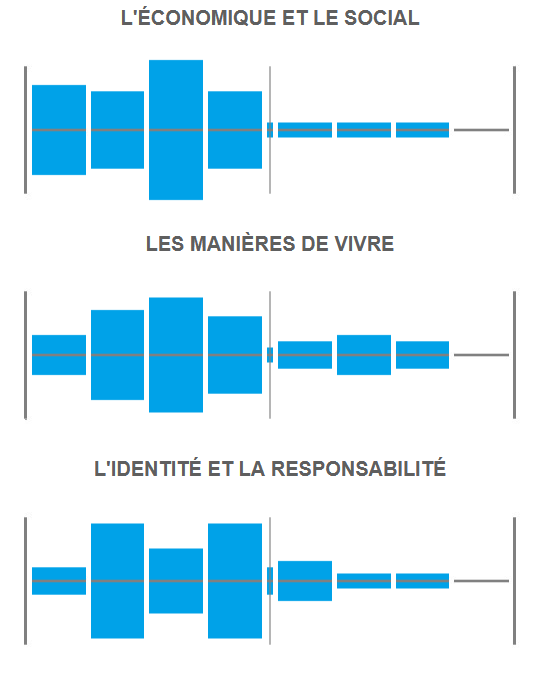 33
Les profils politiques selon la proximité avec les partis
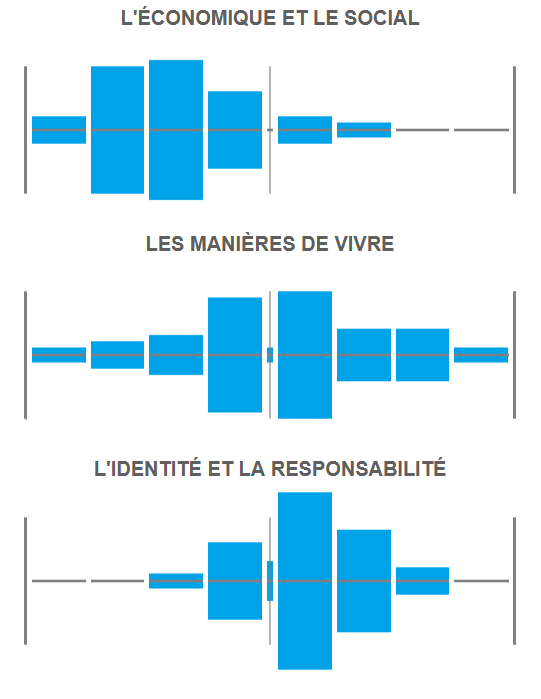 34
Les profils politiques selon la proximité avec les partis
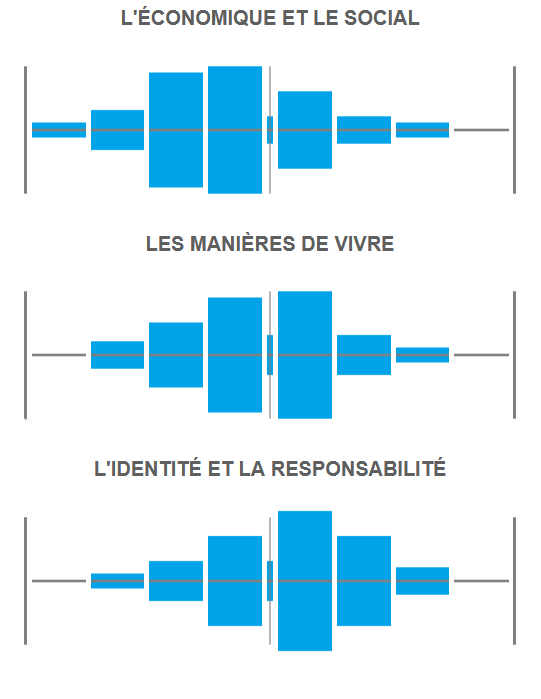 35
Les profils politiques selon la proximité avec les partis
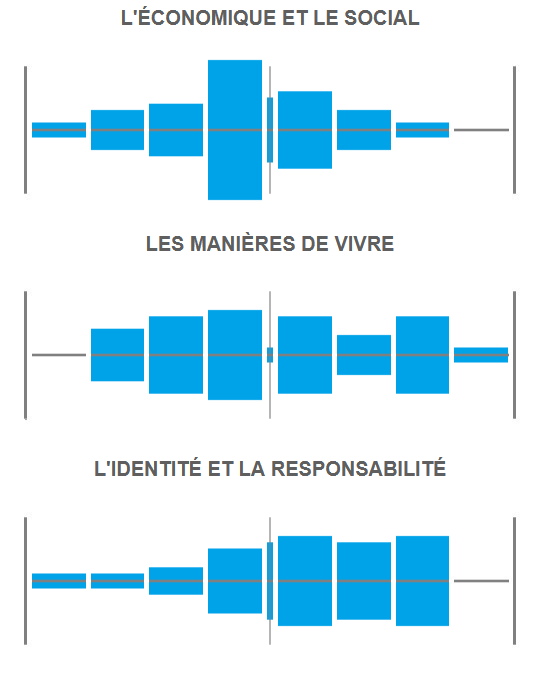 36
Les profils politiques selon la proximité avec les partis
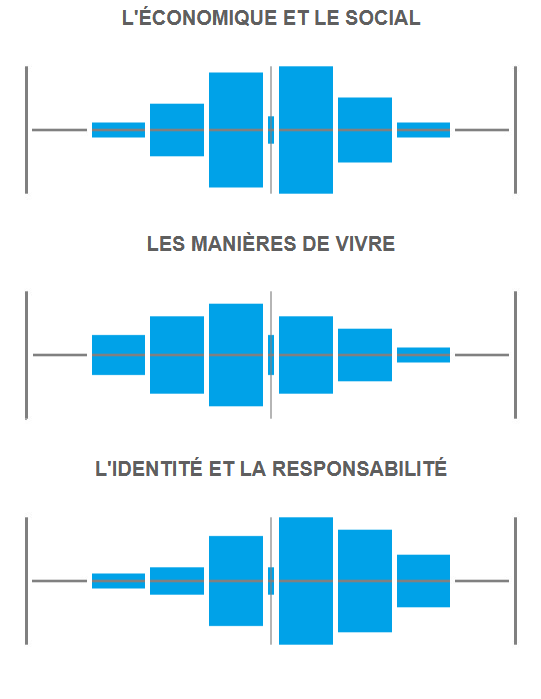 37
Les profils politiques selon la proximité avec les partis
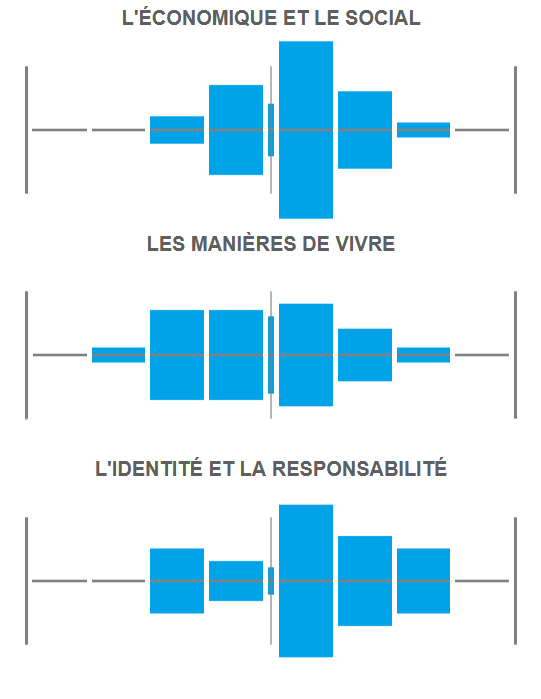 38
Les profils politiques selon la proximité avec les partis
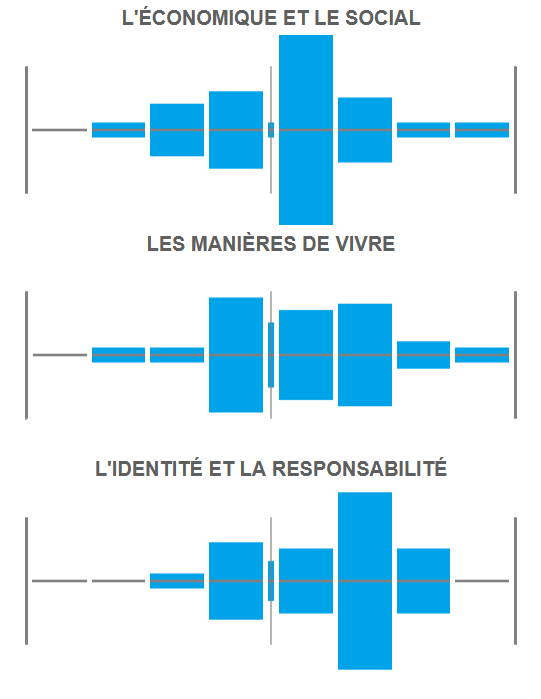 39
Les profils politiques selon la proximité avec les partis
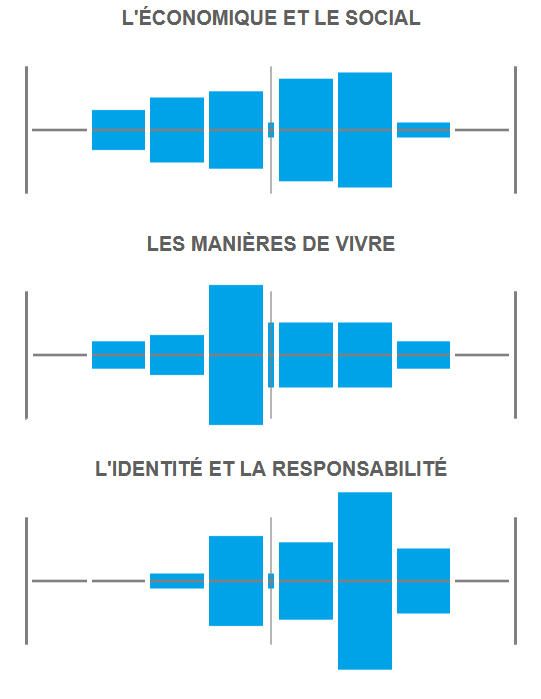 40
Les profils politiques selon la proximité avec les partis
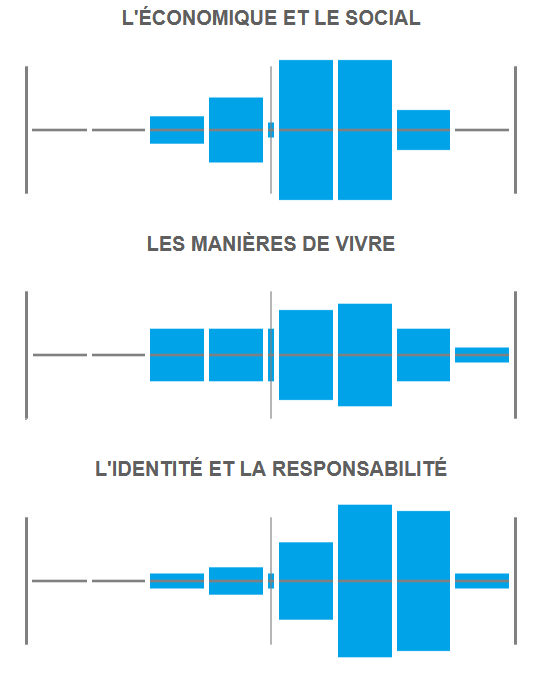 41
Les profils politiques selon la proximité avec les partis
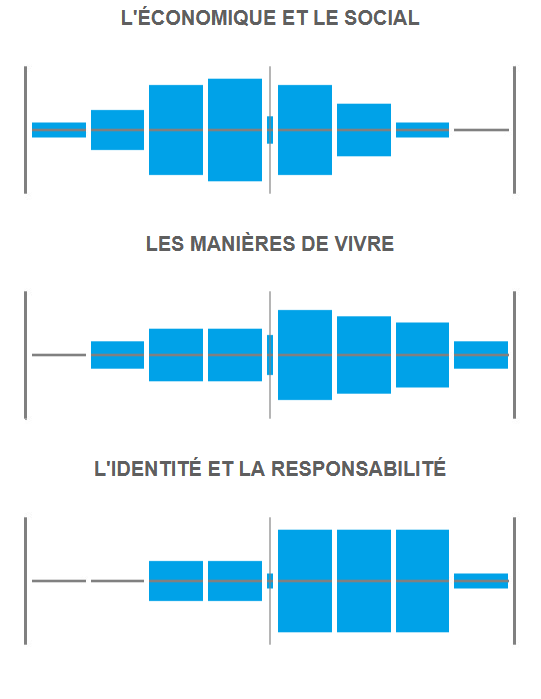 42
Les profils politiques selon la proximité avec les partis
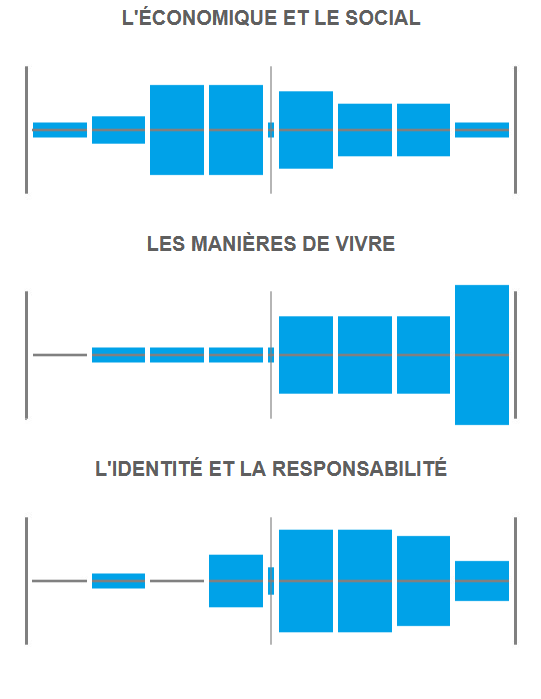 43
Les profils politiques selon la proximité avec les partis
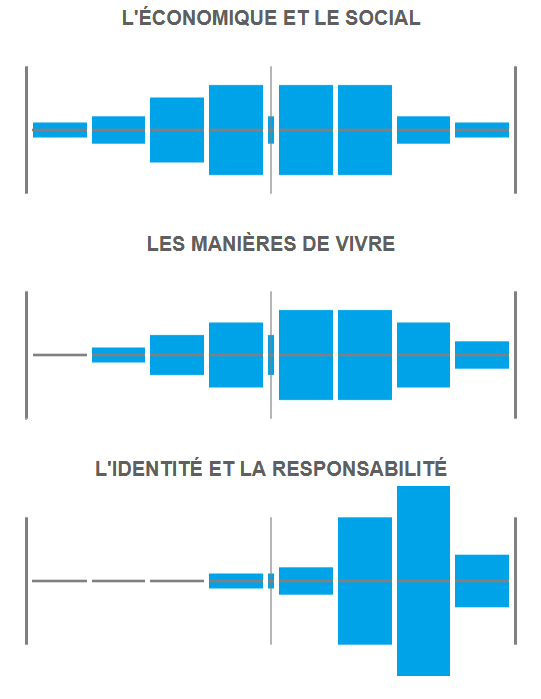 44
Les profils politiques selon la proximité avec les partis
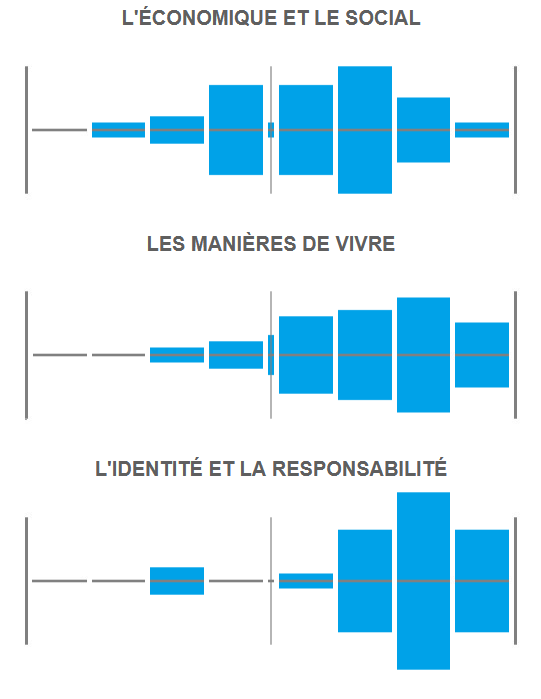 45
Les profils politiques selon la proximité avec les partis
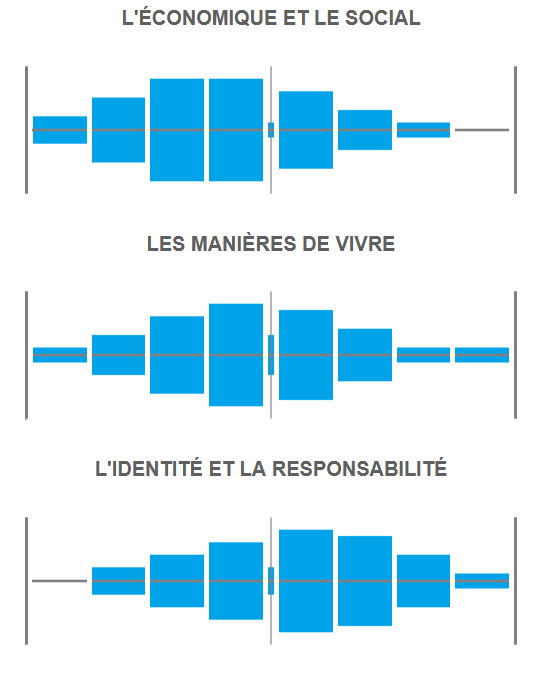 46
« Ouverts » et « fermés » ?
Les Ouverts critiques
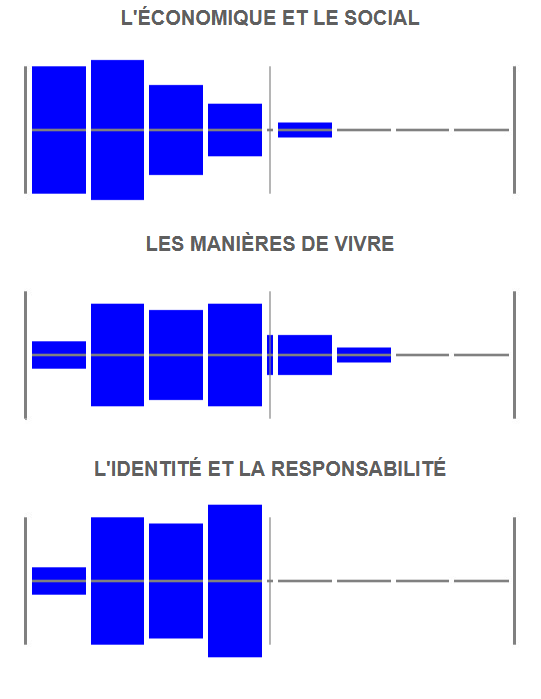 47
« Ouverts » et « fermés » ?
Les Ouverts sociaux-libéraux
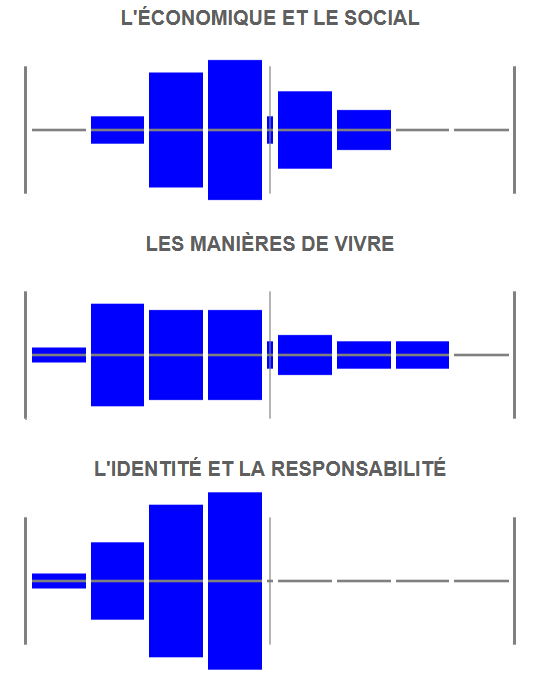 48
« Ouverts » et « fermés » ?
Les Modérés critiques
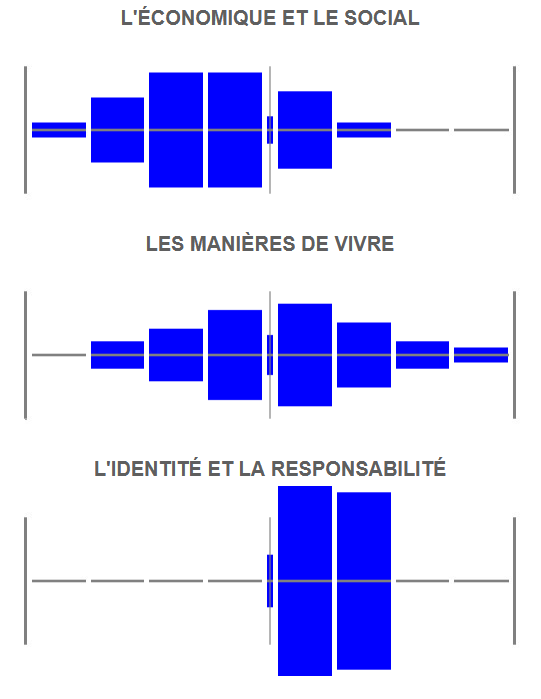 49
« Ouverts » et « fermés » ?
Les Modérés critiques
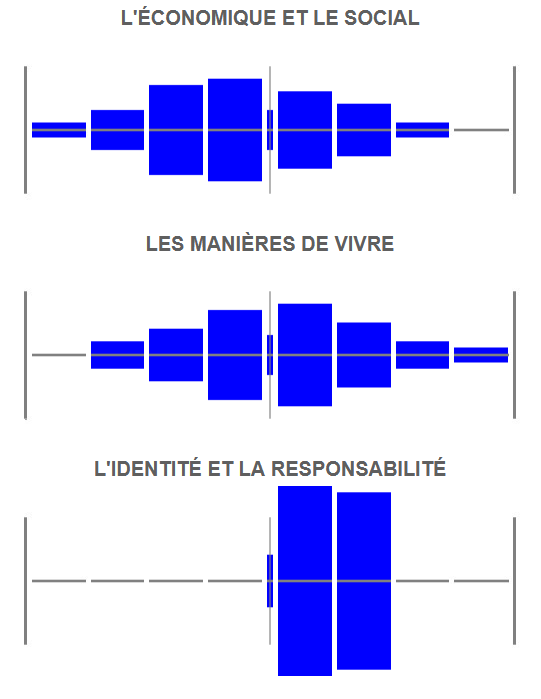 50
« Ouverts » et « fermés » ?
Les Modérés libéraux
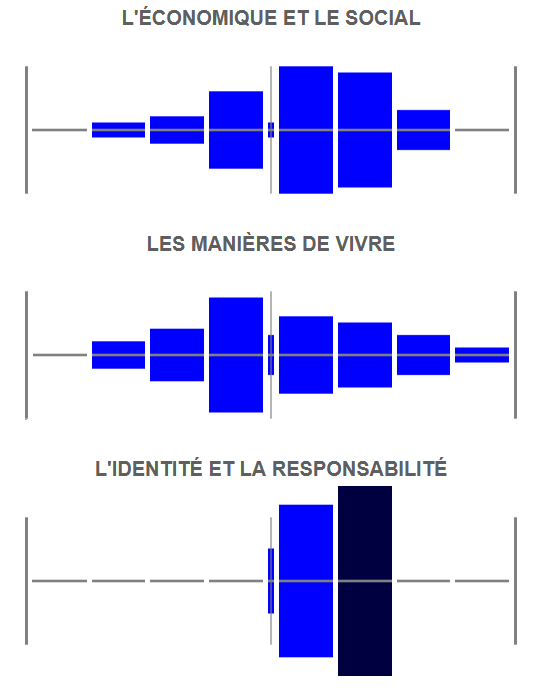 51
« Ouverts » et « fermés » ?
Les Protectionnistes
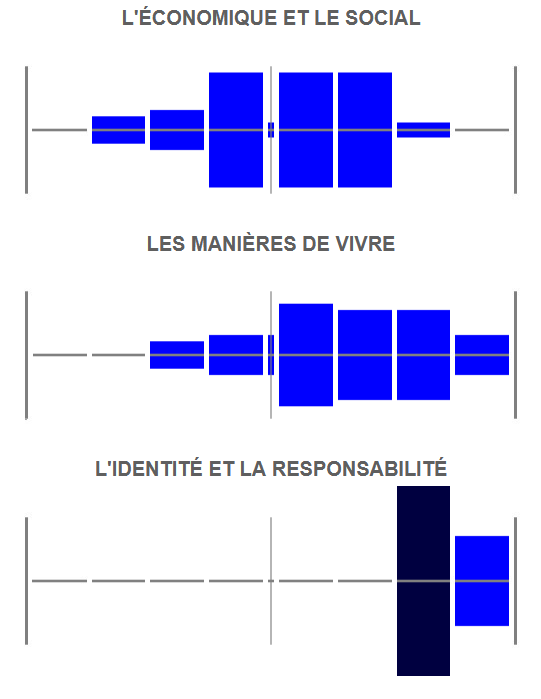 52
« Ouverts » et « fermés » ?
Les Protectionnistes
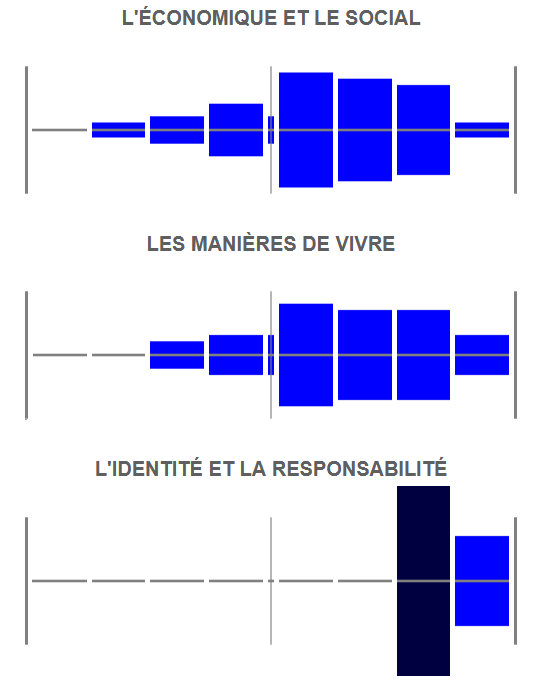 53
« Ouverts » et « fermés » ?
Les Identitaires libéraux
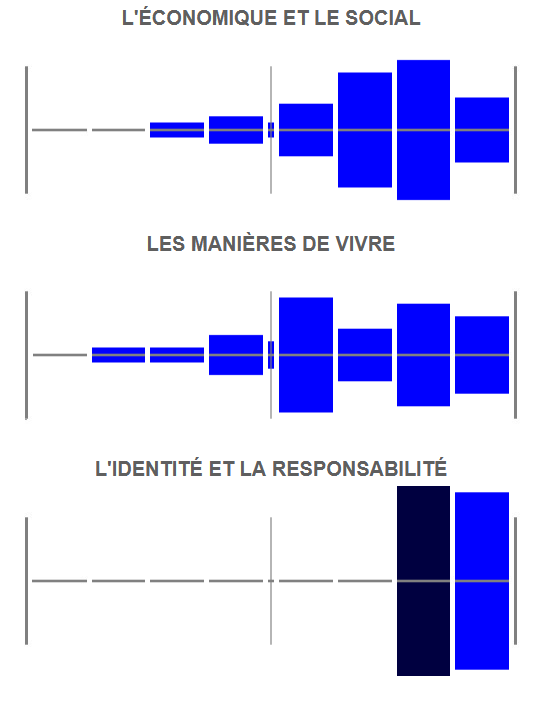 54
Profils politiques selon le vote au premier tour
Philippe Poutou
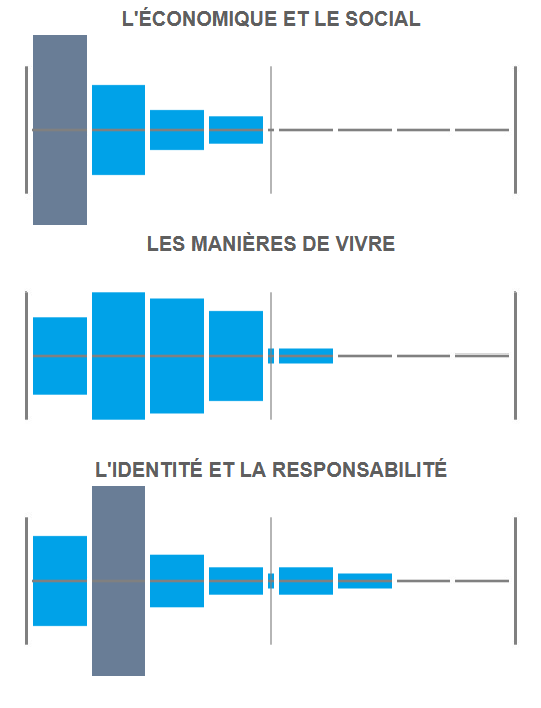 55
Profils politiques selon le vote au premier tour
Nathalie Arthaud
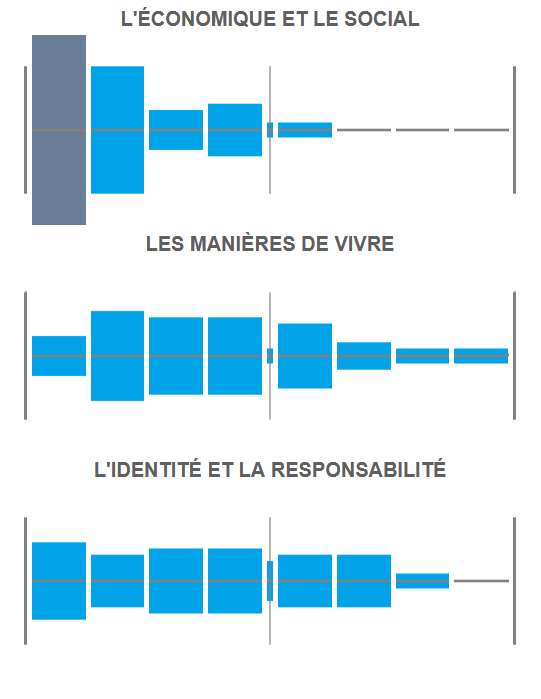 56
Profils politiques selon le vote au premier tour
Jean-Luc Mélenchon
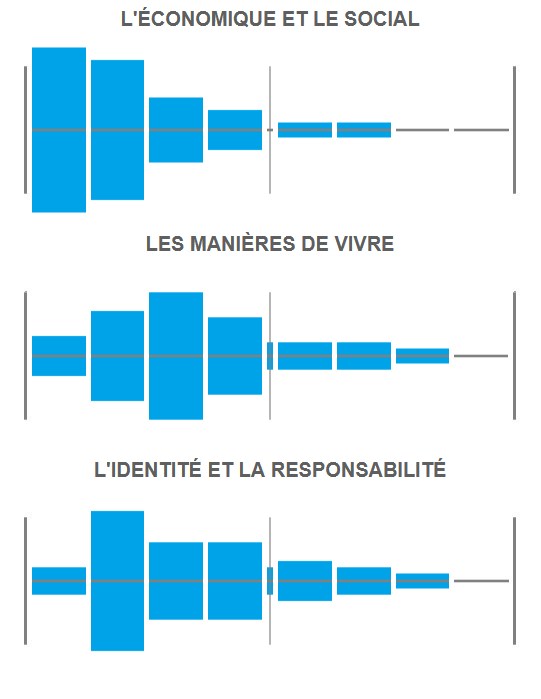 57
Profils politiques selon le vote au premier tour
Fabien Roussel
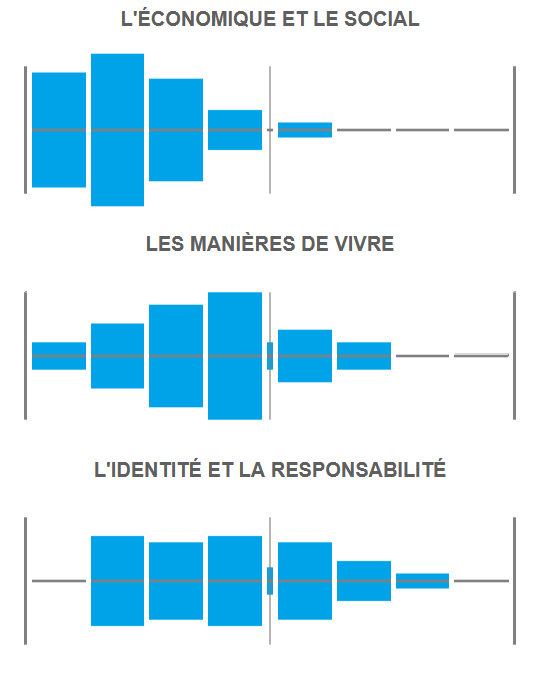 58
Profils politiques selon le vote au premier tour
Yannick Jadot
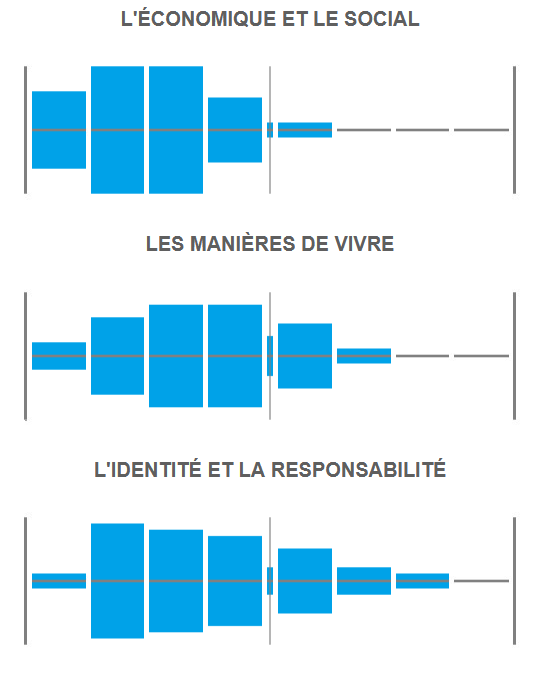 59
Profils politiques selon le vote au premier tour
Anne Hidalgo
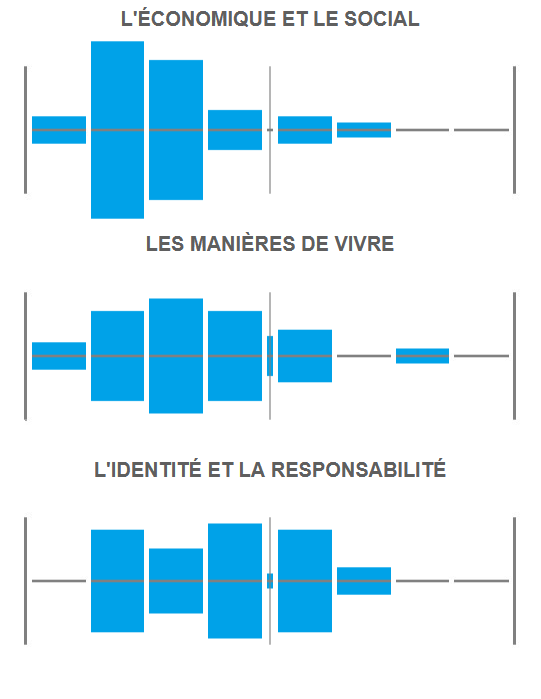 60
Profils politiques selon le vote au premier tour
Emmanuel Macron
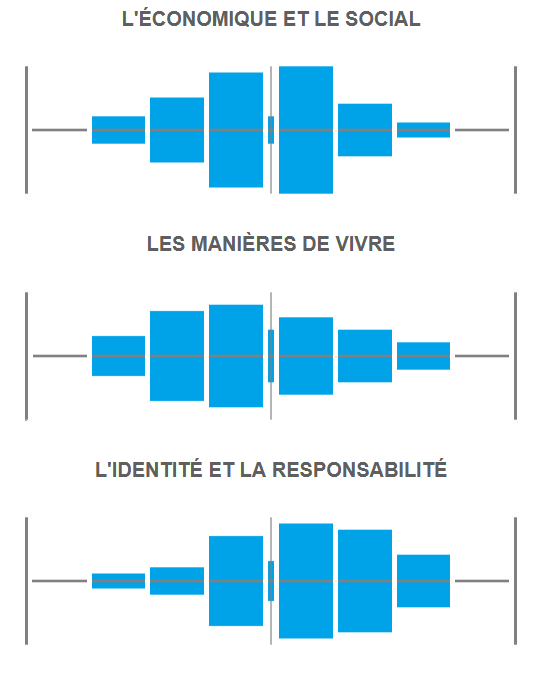 61
Profils politiques selon le vote au premier tour
Jean Lassalle
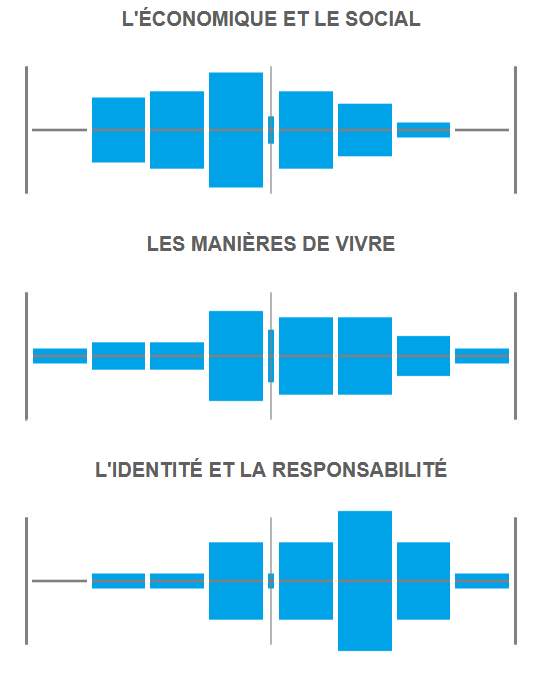 62
Profils politiques selon le vote au premier tour
Valérie Pécresse
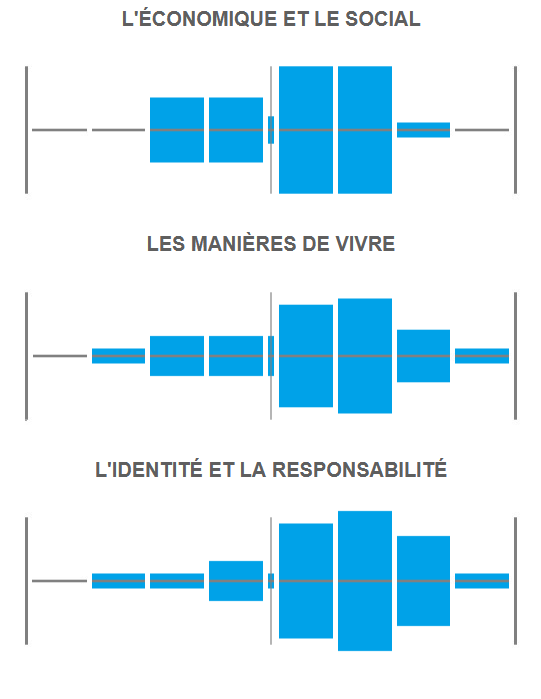 63
Profils politiques selon le vote au premier tour
Nicolas Dupont-Aignan
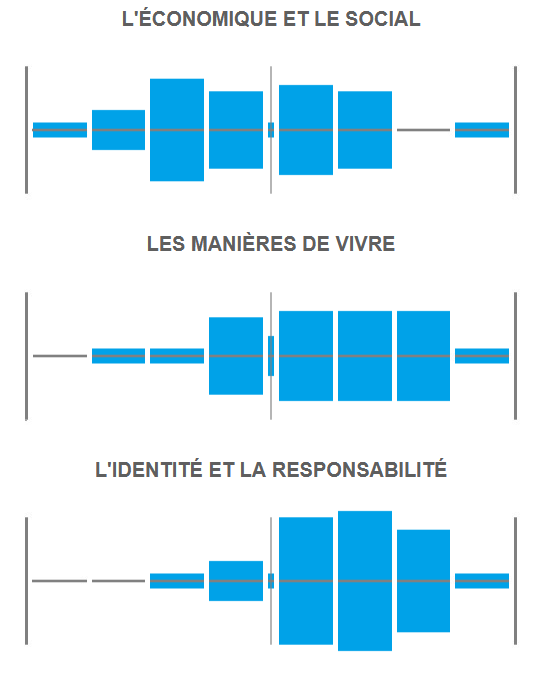 64
Profils politiques selon le vote au premier tour
Marine Le Pen
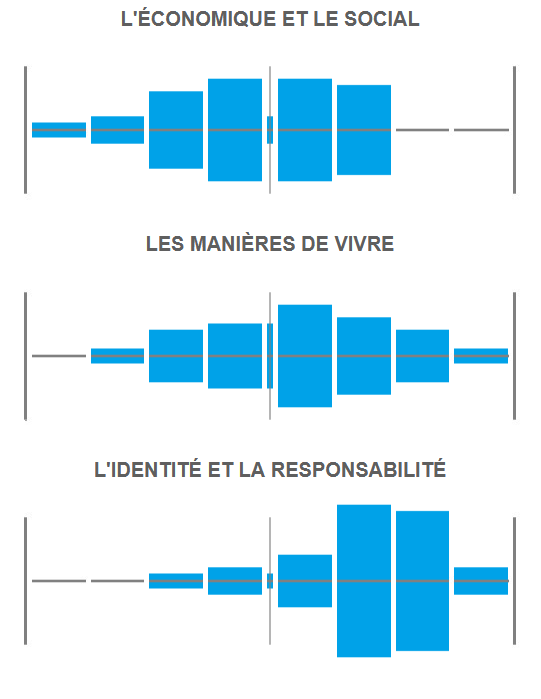 65
Profils politiques selon le vote au premier tour
Eric Zemmour
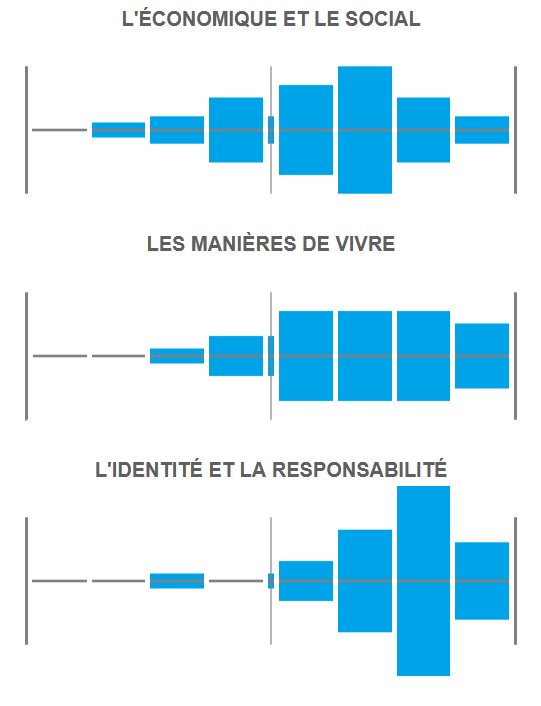 66
Profils politiques au second tour
Emmanuel Macron
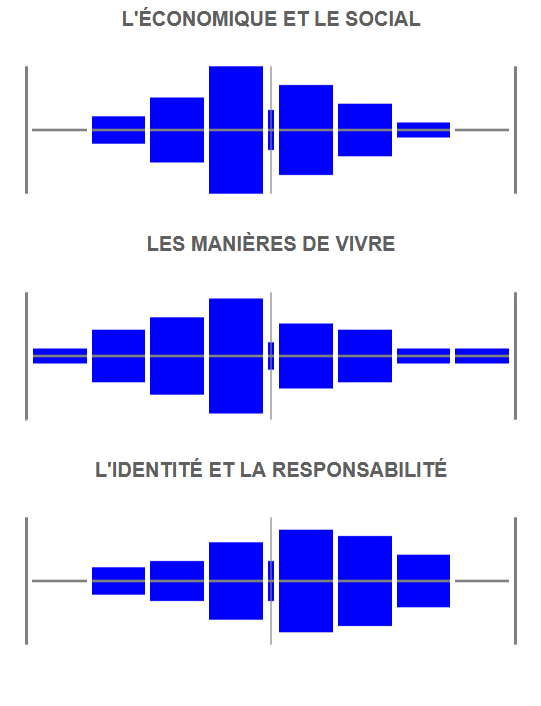 67
Profils politiques au second tour
Marine Le Pen
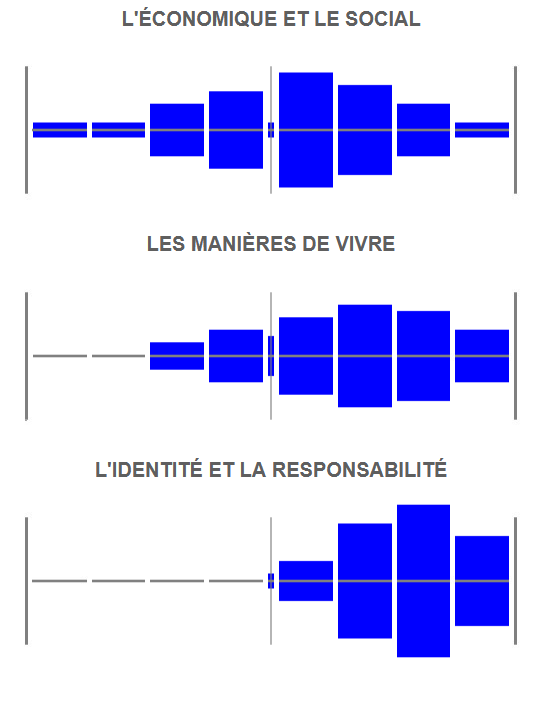 68
Profils politiques au second tour
Aucun des deux finalistes
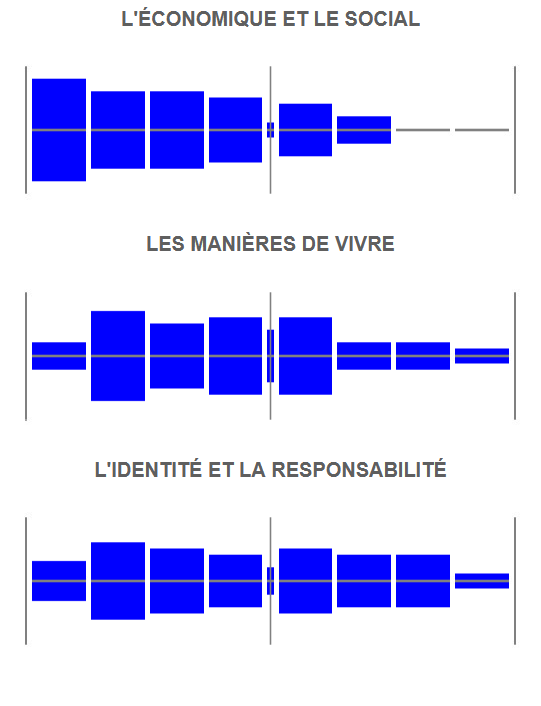 69